1η διαφάνεια
Θέμα εργασίας
Ονοματεπώνυμο
Τμήμα
2024-25
Εισαγωγή
Μία παράγραφος στην οποία εξηγούμε γιατί επιλέξαμε το συγκεκριμένο θέμα και επίσης ποια θέματα θα αναλύσουμε
2η διαφάνεια
Μαντάμ Κιουρί
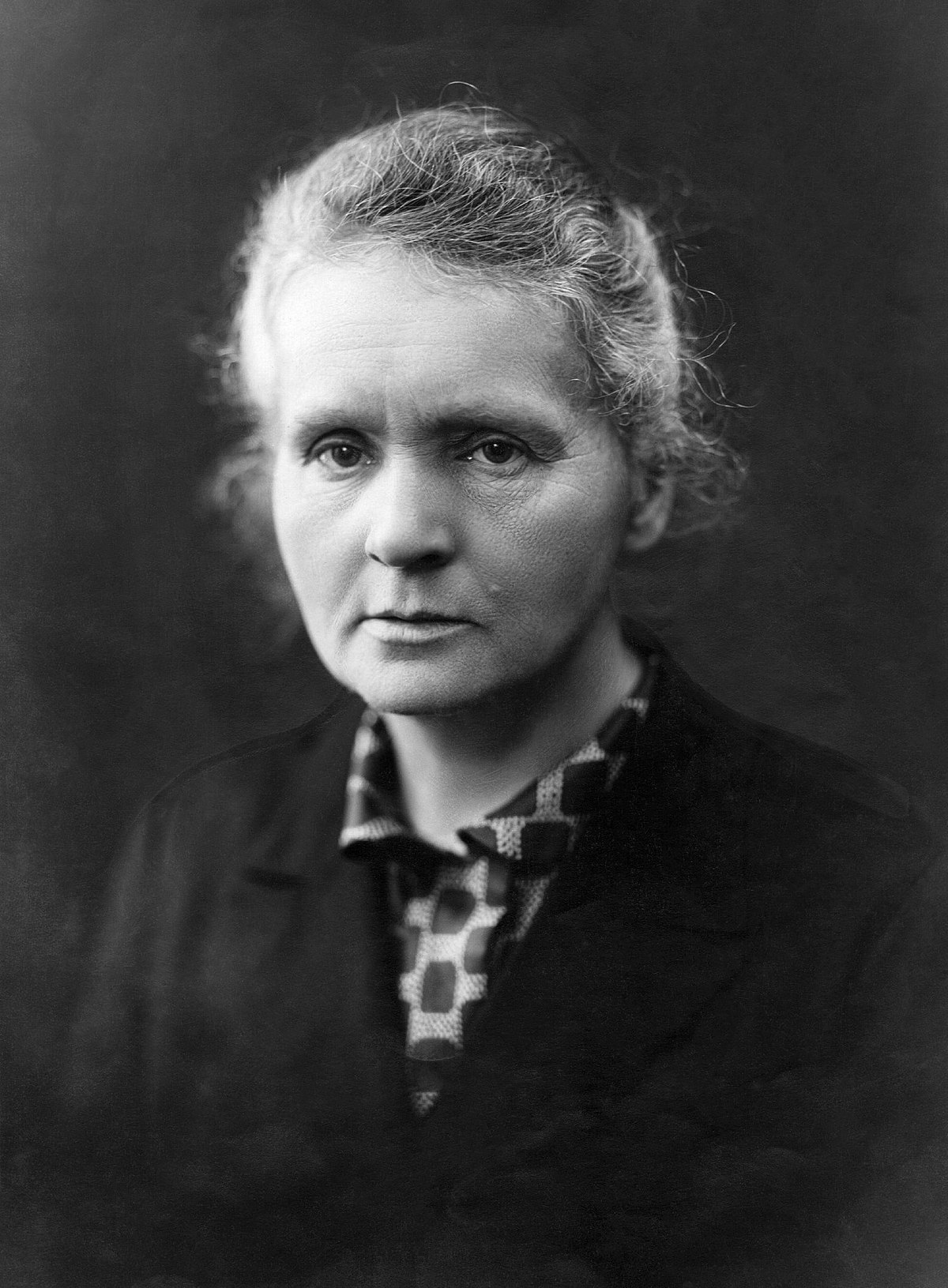 Πολωνή φυσικός και χημικός
Χρησιμοποιούμε σχετικές εικόνες στις διαφάνειες
ράδιο
πολώνιο
τιμήθηκε δυο φορές με το Βραβείο Νόμπελ στη Φυσική (1903) και τη Χημεία (1911)
Μαντάμ Κιουρί
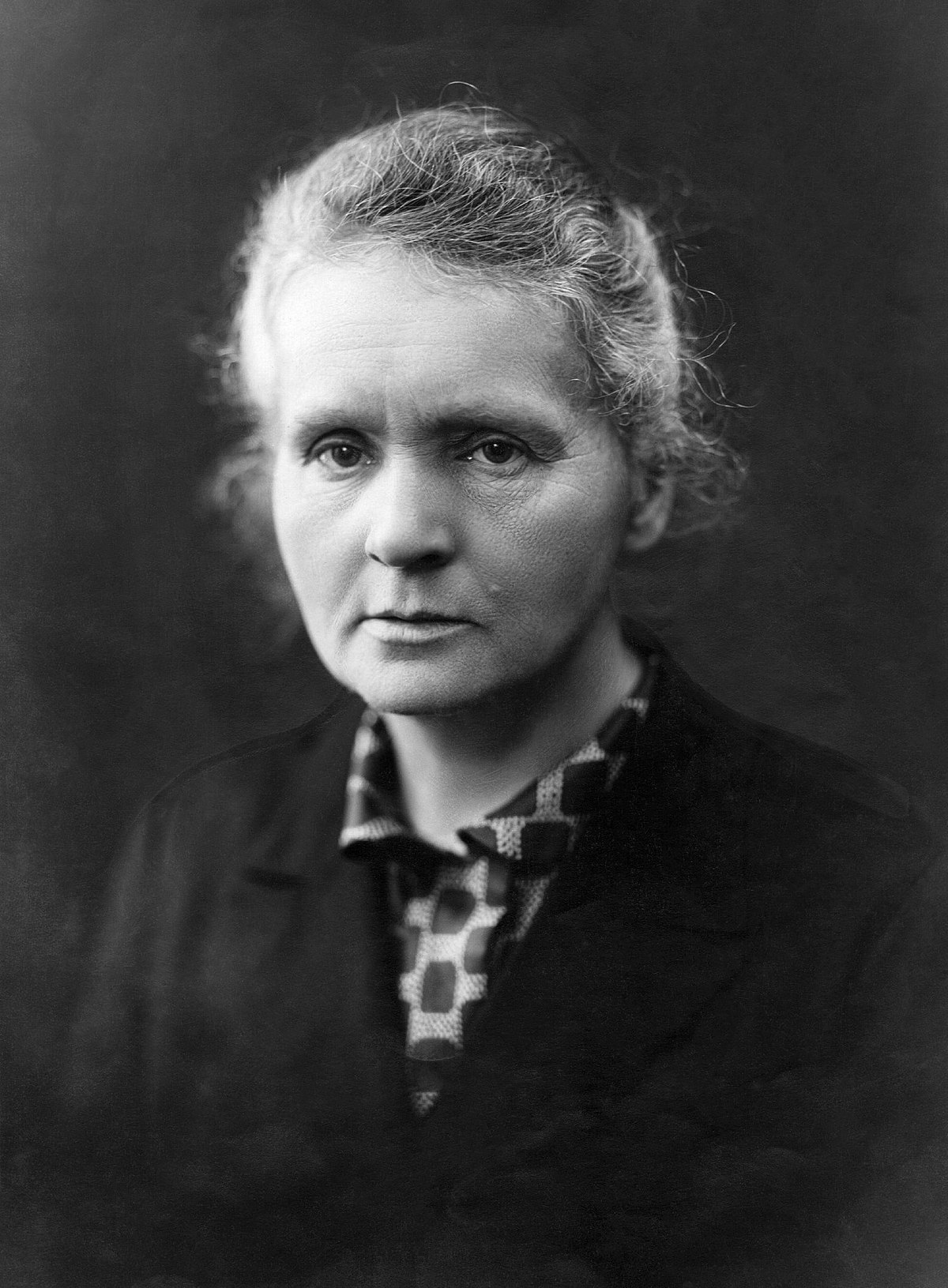 Πολωνή φυσικός και χημικός
Όχι πολύ κείμενο στις διαφάνειες
ράδιο
πολώνιο
τιμήθηκε δυο φορές με το Βραβείο Νόμπελ στη Φυσική (1903) και τη Χημεία (1911)
Ζωή
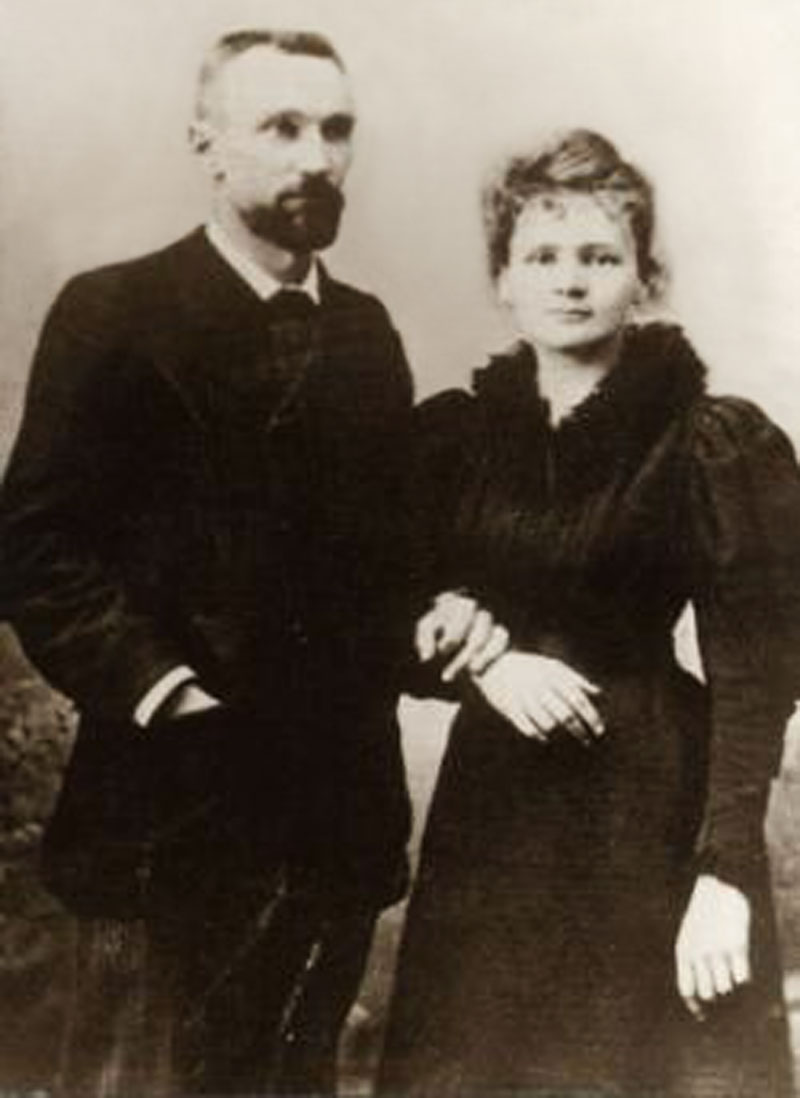 Πολωνή φυσικός και χημικός
Ομοιογένεια στις διαφάνειες και αντίθεση χρωμάτων
ράδιο
πολώνιο
τιμήθηκε δυο φορές με το Βραβείο Νόμπελ στη Φυσική (1903) και τη Χημεία (1911)
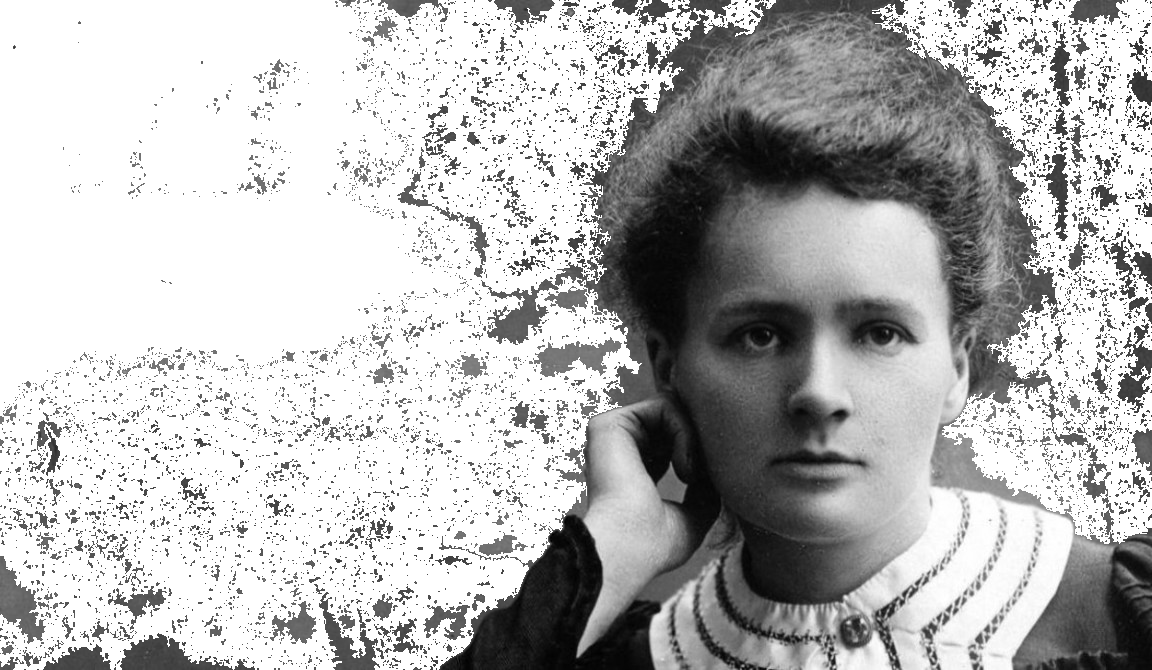 Εικόνες clipart
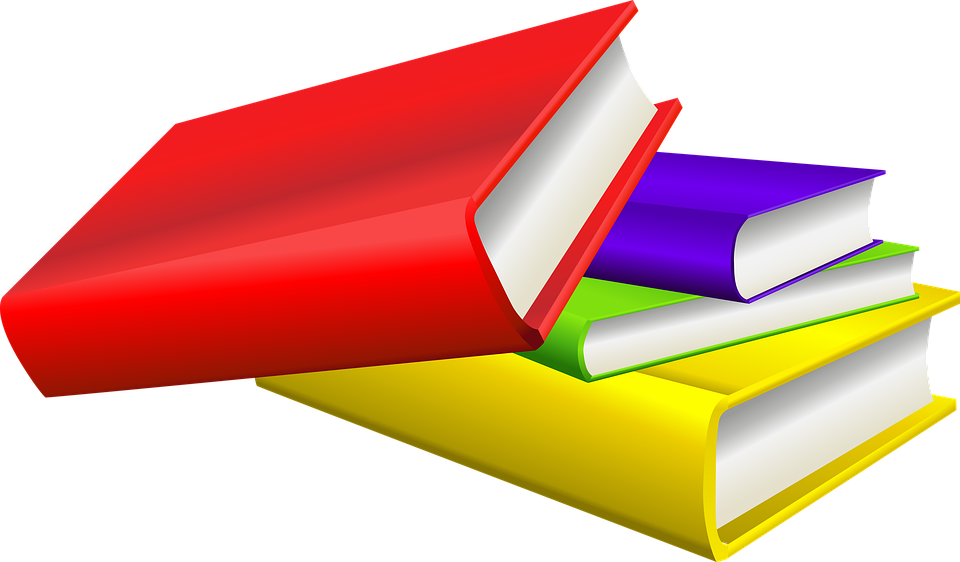 Πηγές
https://el.wikipedia.org
Αναφέρουμε όλες τις πηγές που χρησιμοποιούμε!!